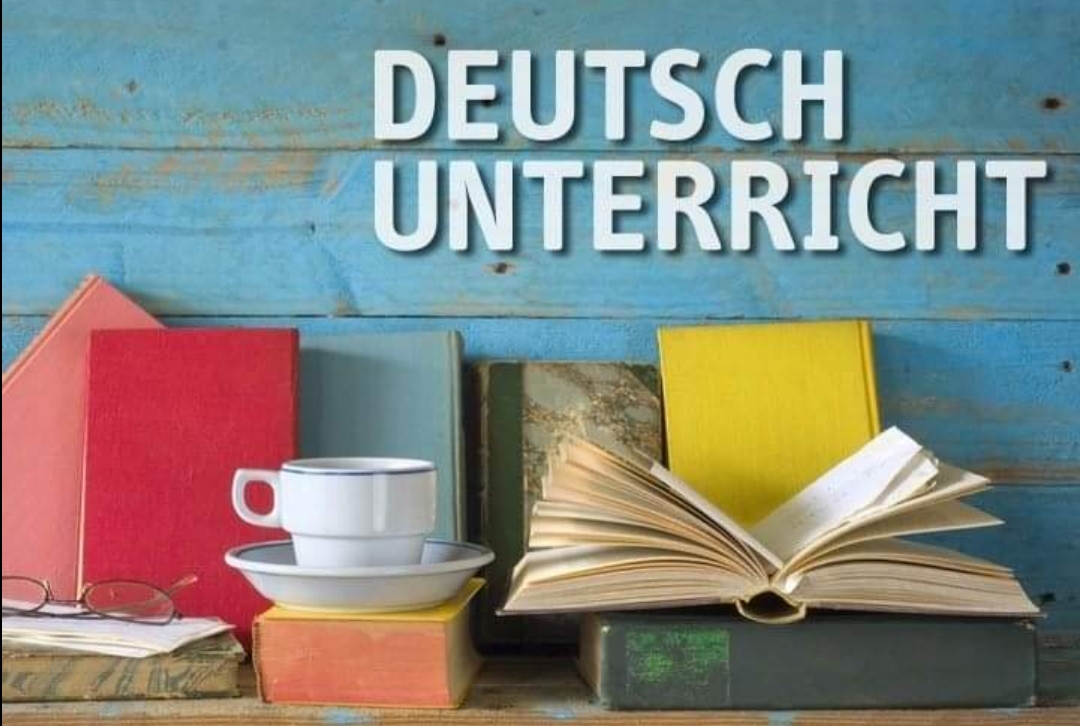 Lektion 2: Wilkommen in der SchuleStunde 2: Wo ist der Tafel. Im Klassenzimmer
Antworten auf die Frage
Die Übungen machen 
Die neue Wörter auswendiglernen
Ein Vidio anschauen 
Die Hausaufgabe
ö
Wie sortiert Timo die Wörter? Helft ihm
das
der
die
der Kuli
das Buch
die Schere
das Lineal
der Spitzer
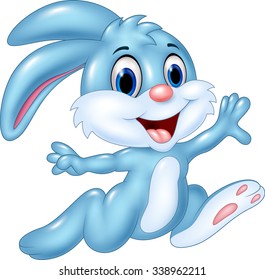 der Buntstift
das Heft
der Radiergummi
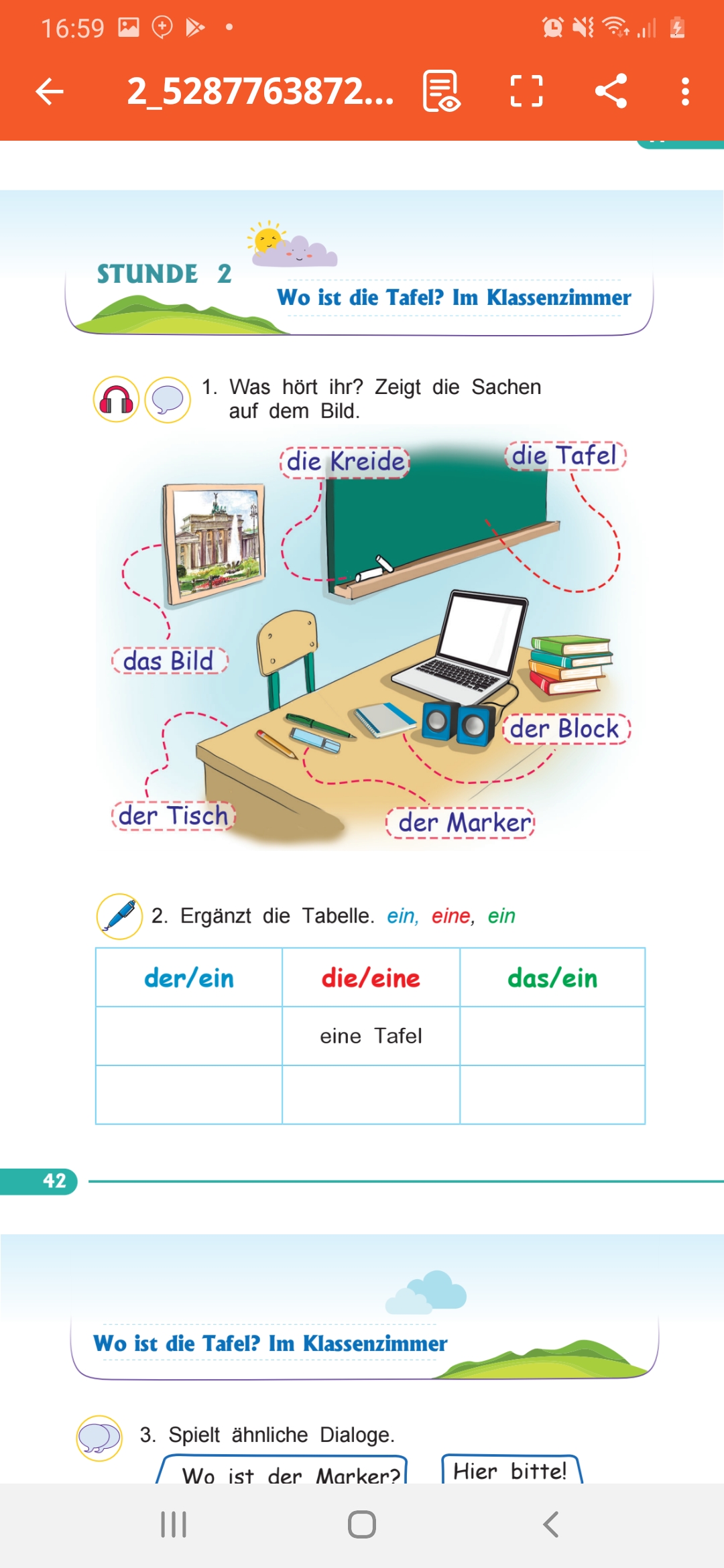 Übung machen
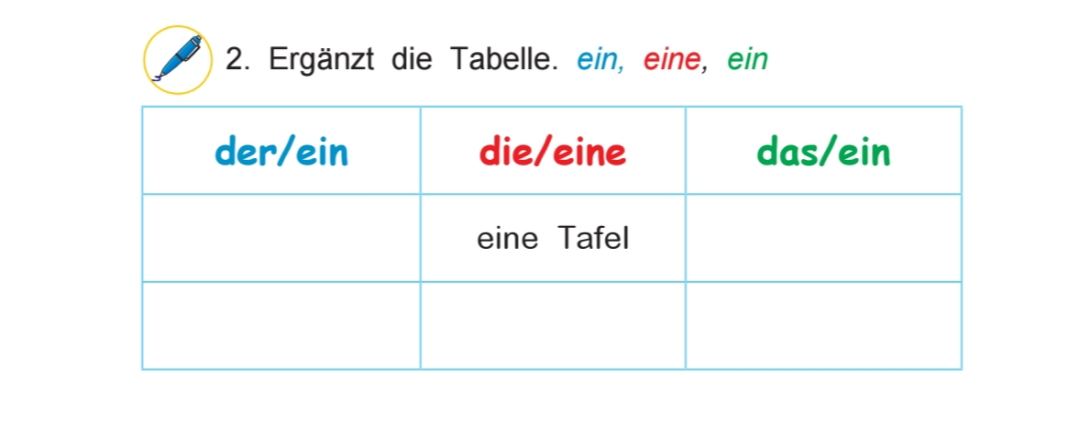 ein Bild
ein Buch
eine Tafel
ein Tisch
eine Kride
ein Marker
Spielt ähnliche Dialaog
Wo ist der Marker
Hier bitte!
Wo ist die Kreide?
Hier bitte!
Wo ist der Block?
Hier bitte!
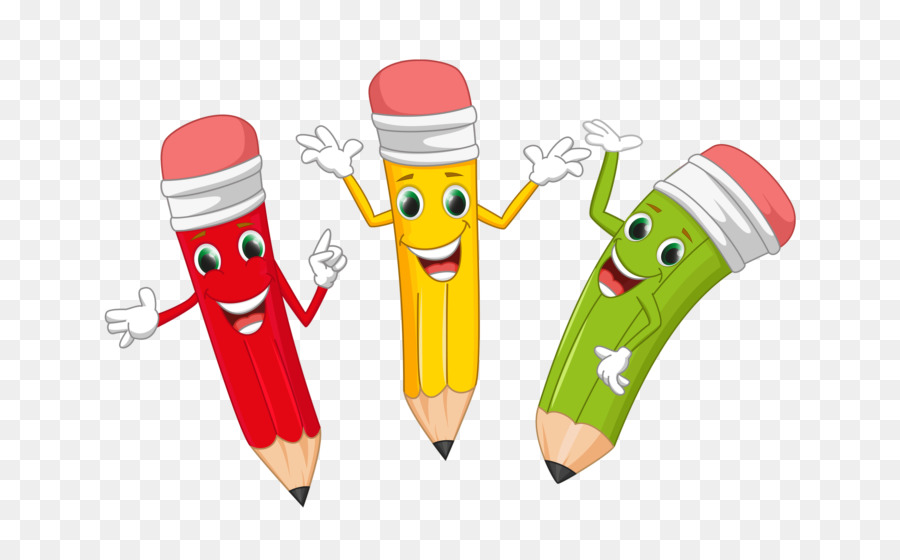 Lest die Gespäche. Warum geht es hier?
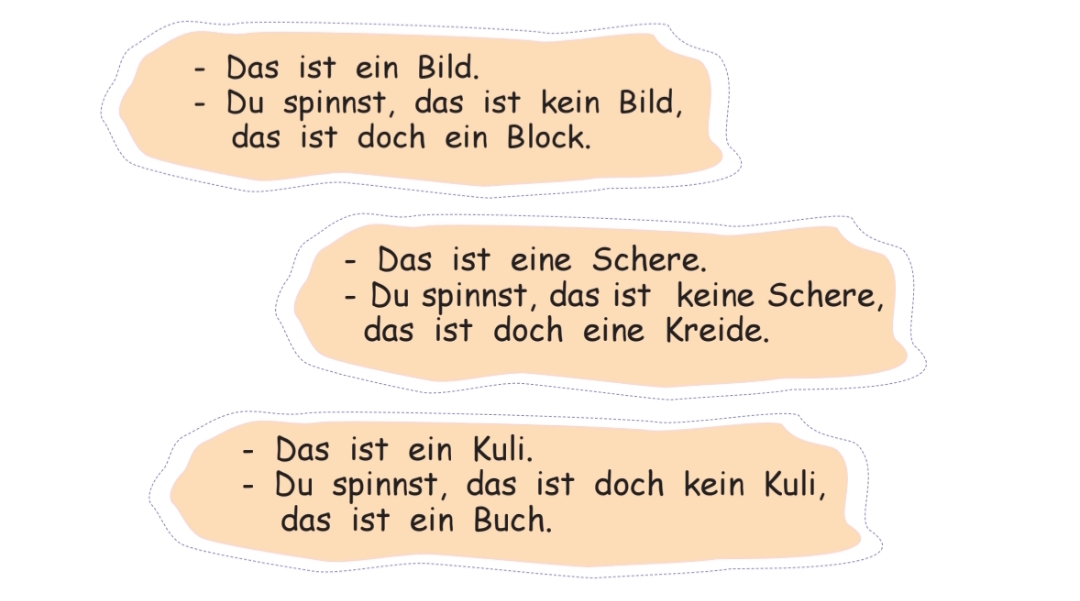 Die Hausaufgabe
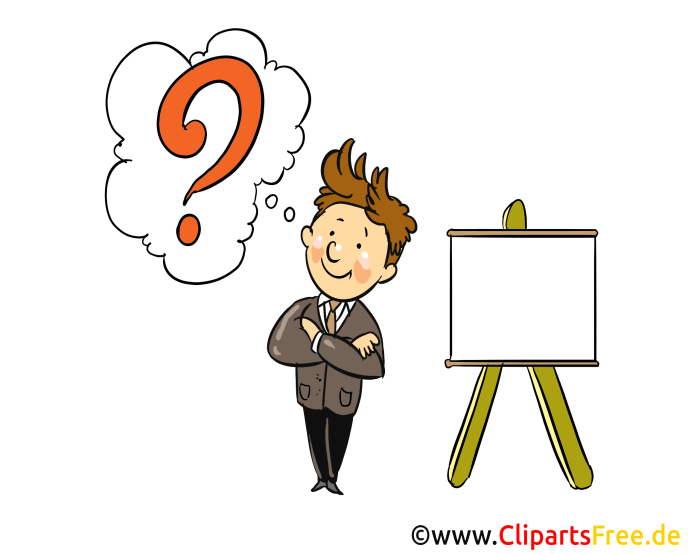 Ist das eine Tafel?
Nein, das ist  ein Tisch
Ist das ein Bild?
Ja. Das ist ein Bild
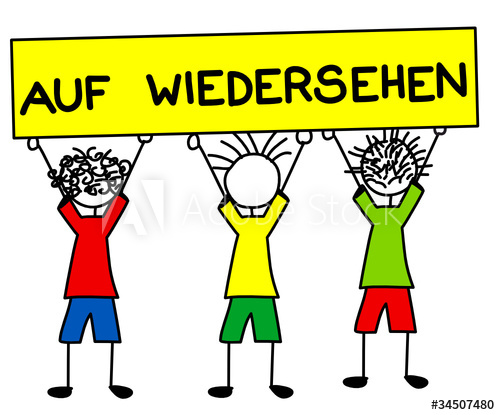